ESA FedEO STAC
A. Della Vecchia, D. Guerrucci, M. Albani (ESA)
Yves Coene (Spacebel)

CEOS WGISS#49 
21th April 2020
Outline
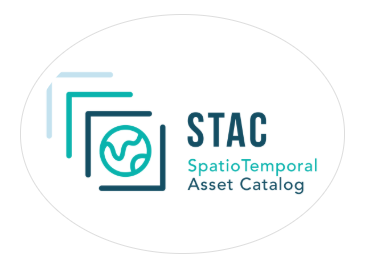 Work performed
Future work
Conclusion
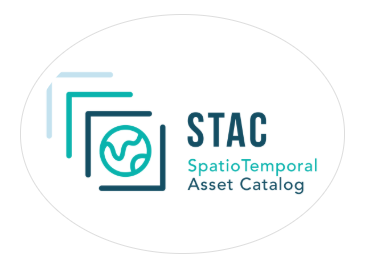 Work performed
Proof of Concept
Use of STAC for static browsing of FedEO EO Collections and EO Granules
Partial implementation of STAC
On-top-of OGC 13-026r8 / OGC 17-047 OpenSearch interface.
Use “Statistics” in STAC Catalogs instead of current .CSV files / asset HTML pages.
Exploit OpenSearch (GeoJSON) faceted search results to show dynamic “non-empty” STAC subcatalogs and metrics information.
Reused STAC Client software
 Limits STAC version that can be implemented …
 STAC-BROWSER – https://github.com/radiantearth/stac-browser
 Rocket - https://rocket.snapplanet.io/
Work performed
4 STAC Specifications:





ESA FedEO STAC Prototype
 STAC Item based on OGC 17-003 metadata
 STAC Catalog 
 STAC Collection
 STAC API (future work).  OpenSearch used instead.
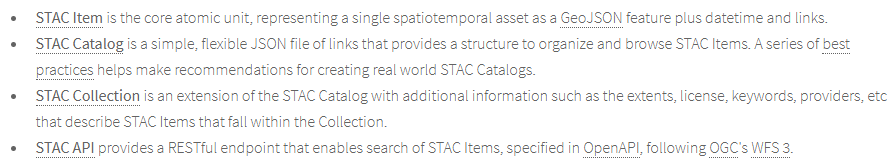 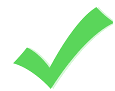 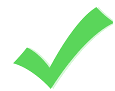 Used to provide “views” on EO Collection and EO Granule metadata residing in the OpenSearch Catalogue. 
Implemented on-top-of OpenSearch end-point.
STAC
STAC resources derived from OGC API Features Core
To be built on-top-of (FedEO) OpenSearch interface with GeoJSON responses.
OGC API Features | Collections (OGC 17-069r3)
GeoJSON metadata organized according to (feature collections)
 Collections (“series”) – OGC 17-084
 Granules (“datasets”) – OGC 17-003
 Services & Applications (“services”) – OGC 19-020r1
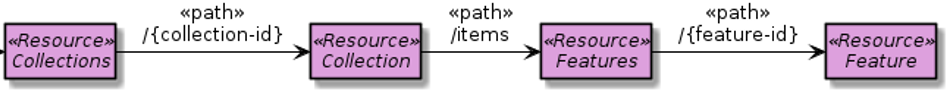 4 Collections as defined in OGC API - Features
STAC Catalog - Browse Collection hierarchies
Organise EO Collections and EO Products according to different facets (i.e. OpenSearch queryables):
 Browse by platform (e.g. according to SKOS hierarchy)
 Browse by organisationName
 Browse by science keyword (e.g. according to SKOS hierarchy)
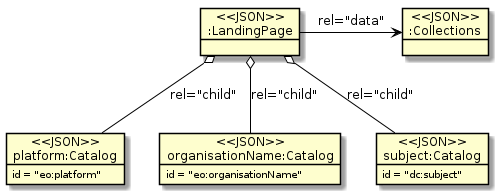 Virtual STAC Catalogs 
representing sets of “EO Collections”
STAC Catalog - Browse EO Collection hierarchies
Example: same EO Collections appearing in multiple STAC child catalogs.
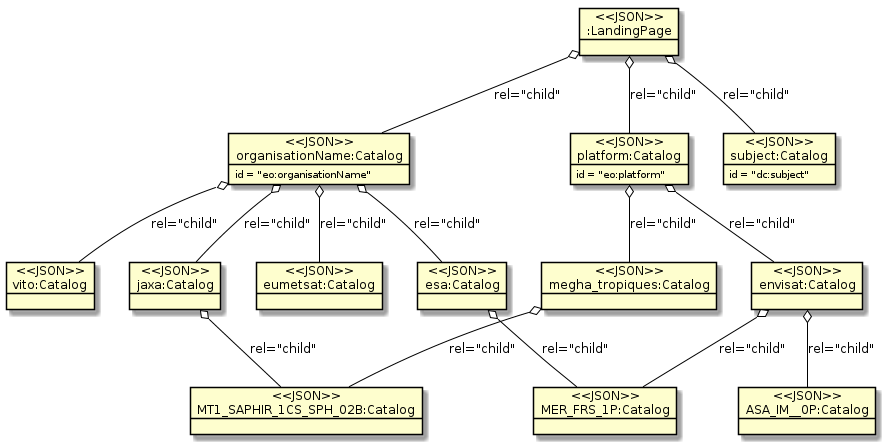 Browse by “platform”
Browse by “organizationName”
Virtual STAC Catalogs 
representing sets of “EO Collections”
STAC Catalogs 
representing an“EO Collection”
Example: browse by organization (STAC Browser)
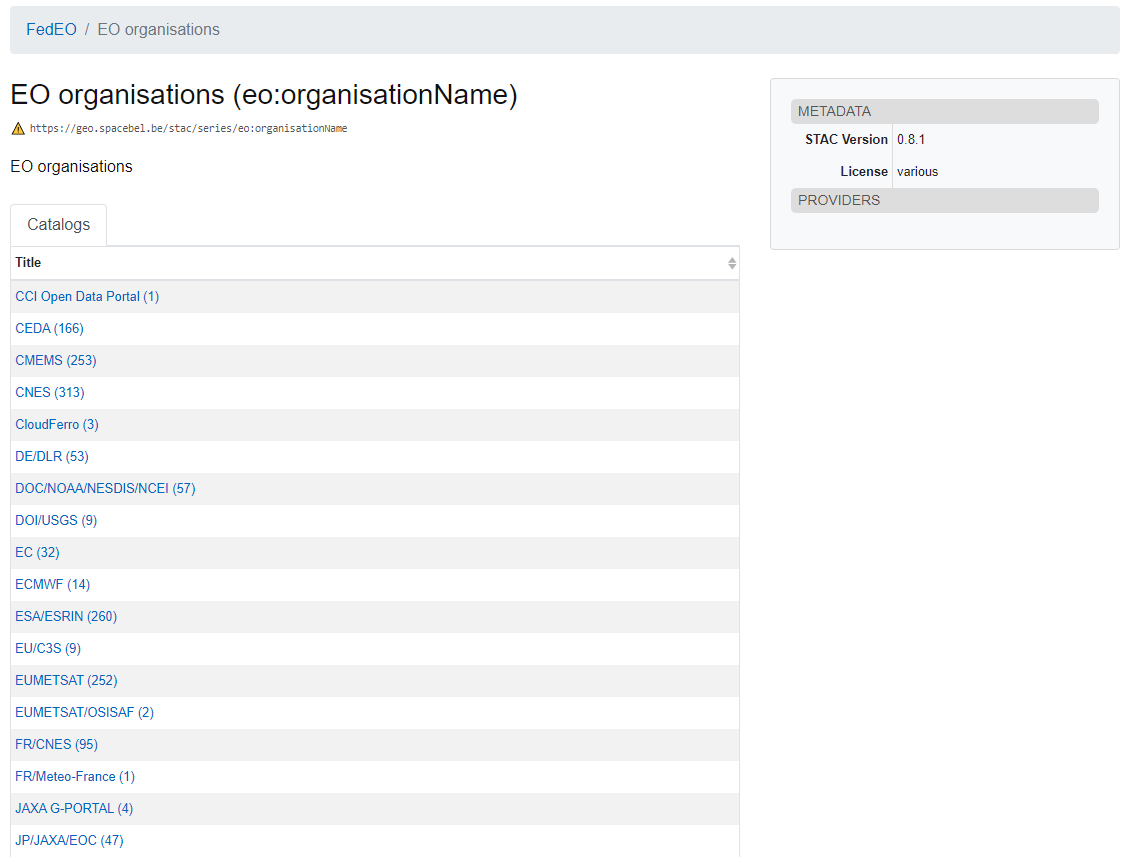 Metrics information (#collections)
Example: browse by organization (Rocket)
Rocket Client: https://rocket.snapplanet.io/home?_url=https:%2F%2Fgeo.spacebel.be%2Fstac%2F
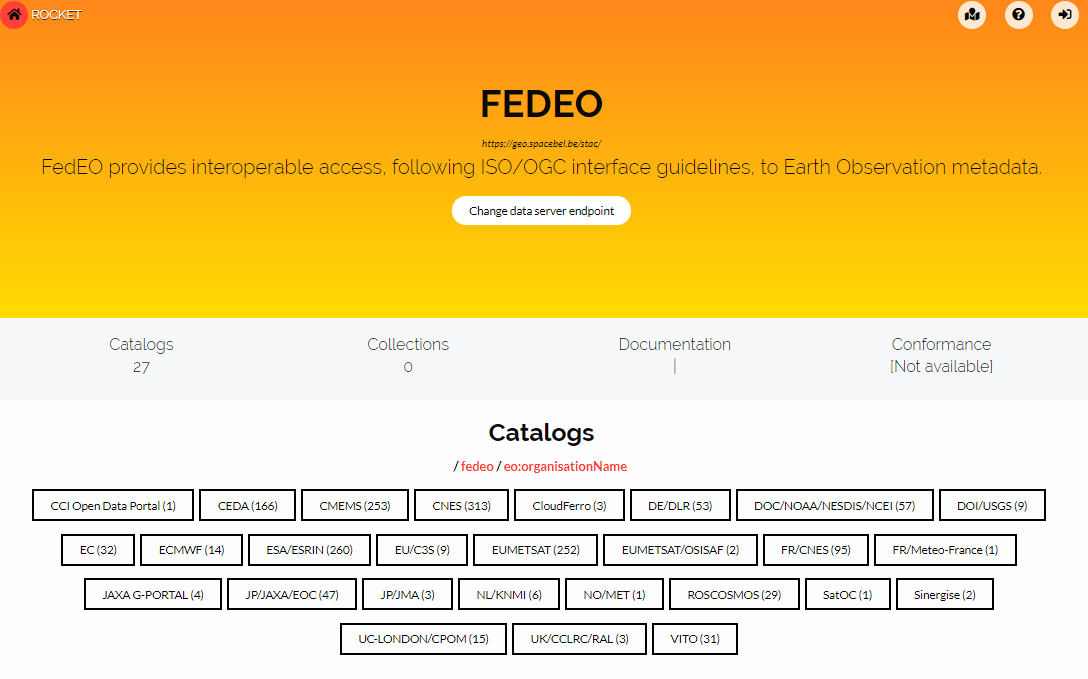 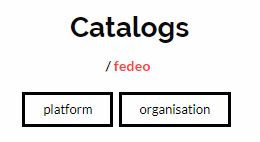 Example: browse collections by organisation
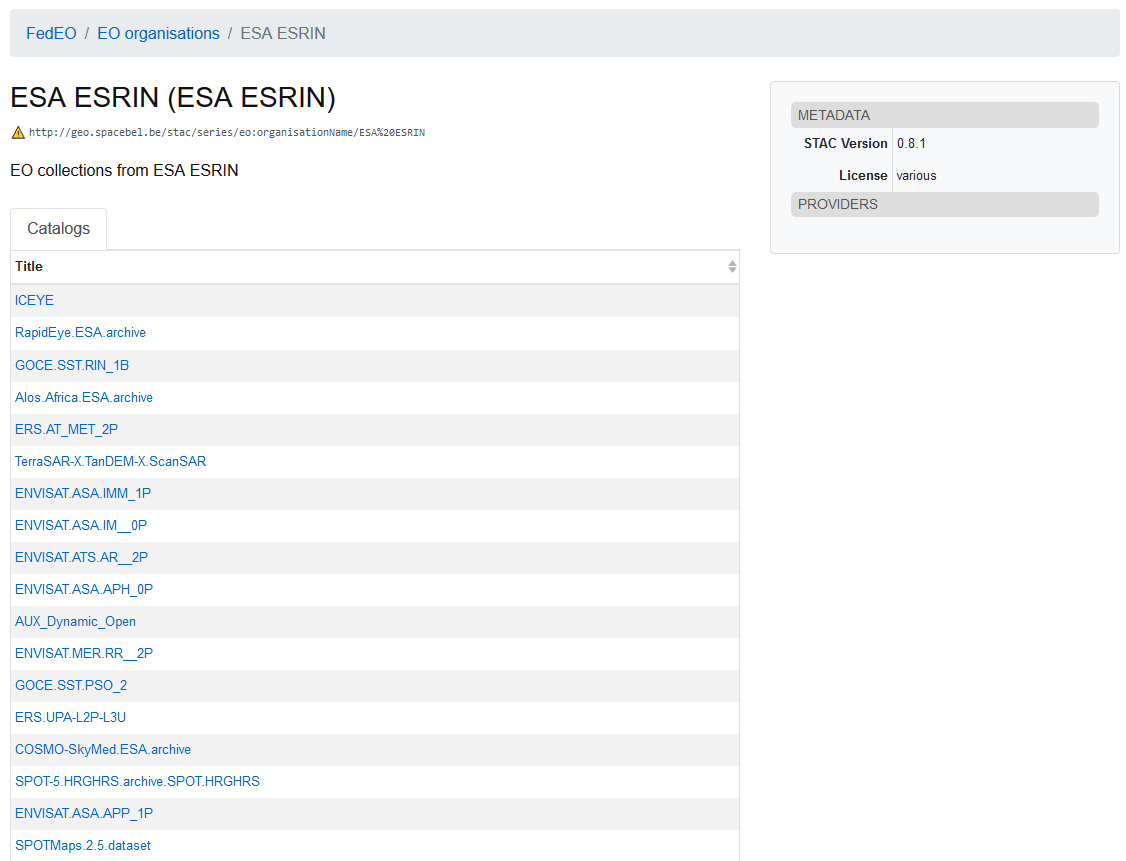 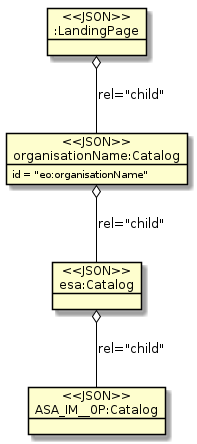 Example: browse collections by organisation
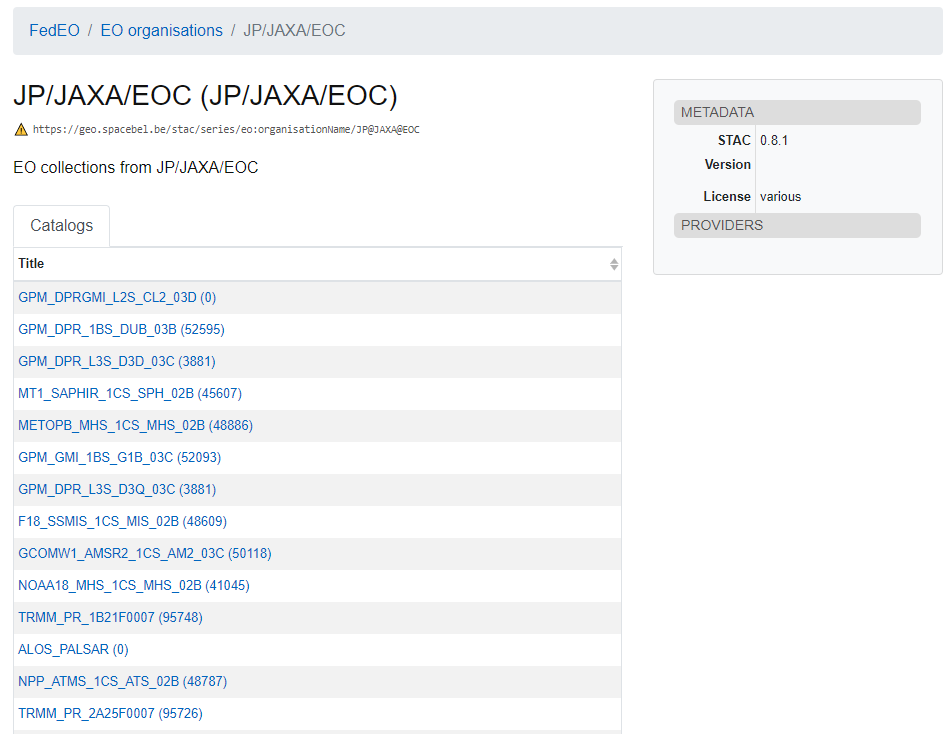 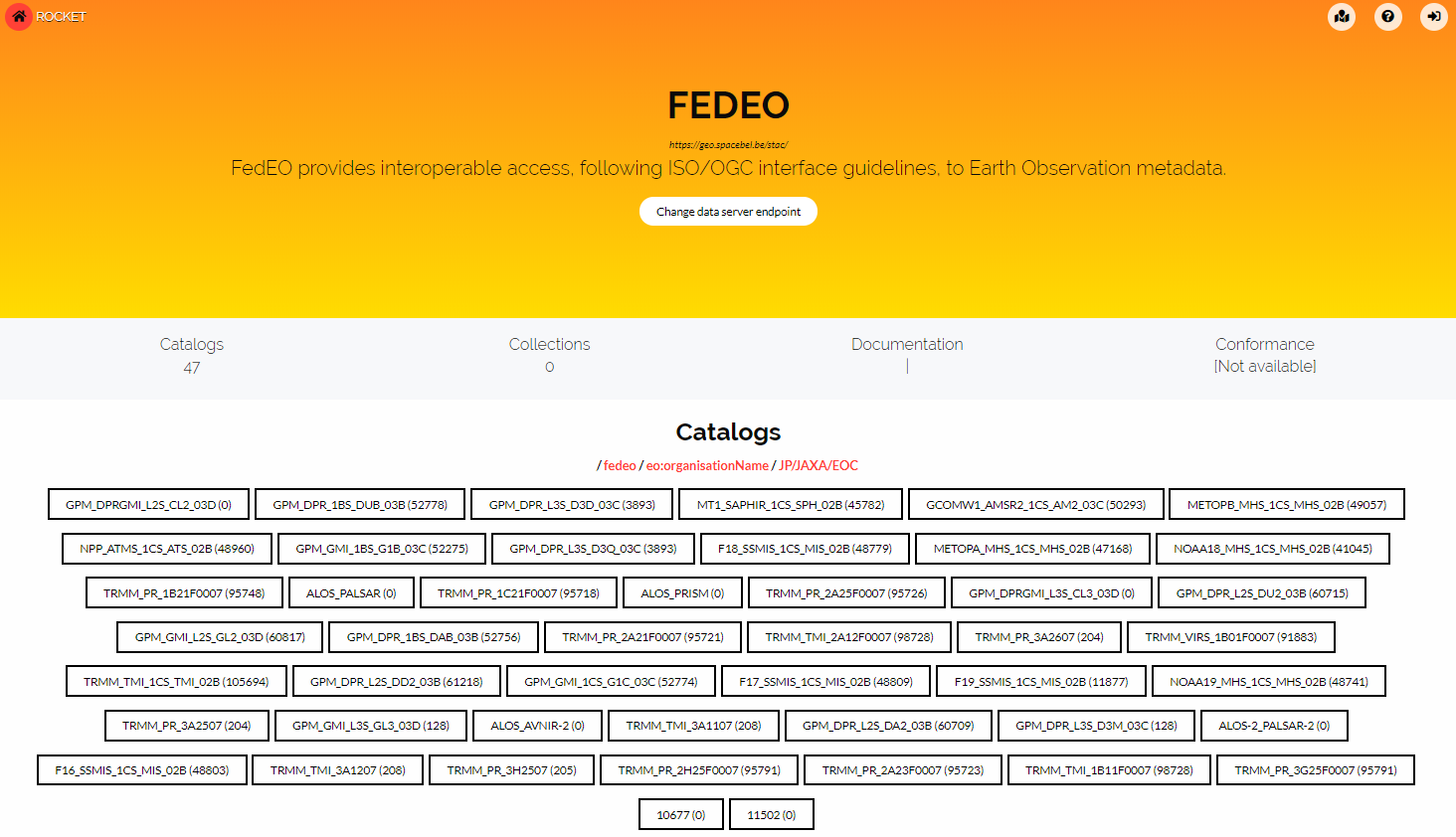 Metrics information (#granules)
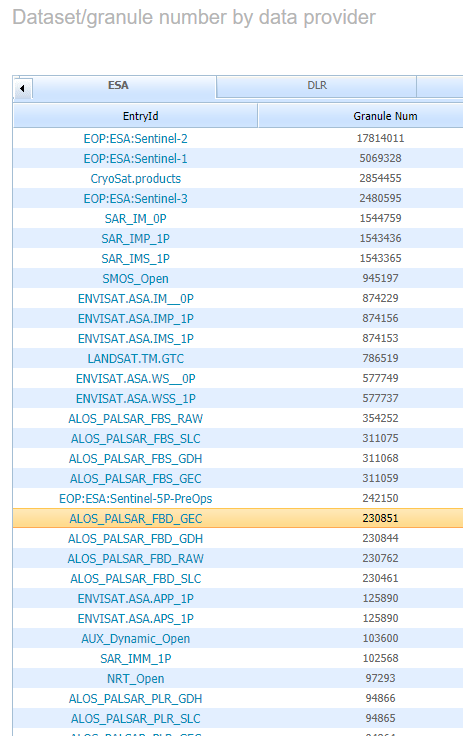 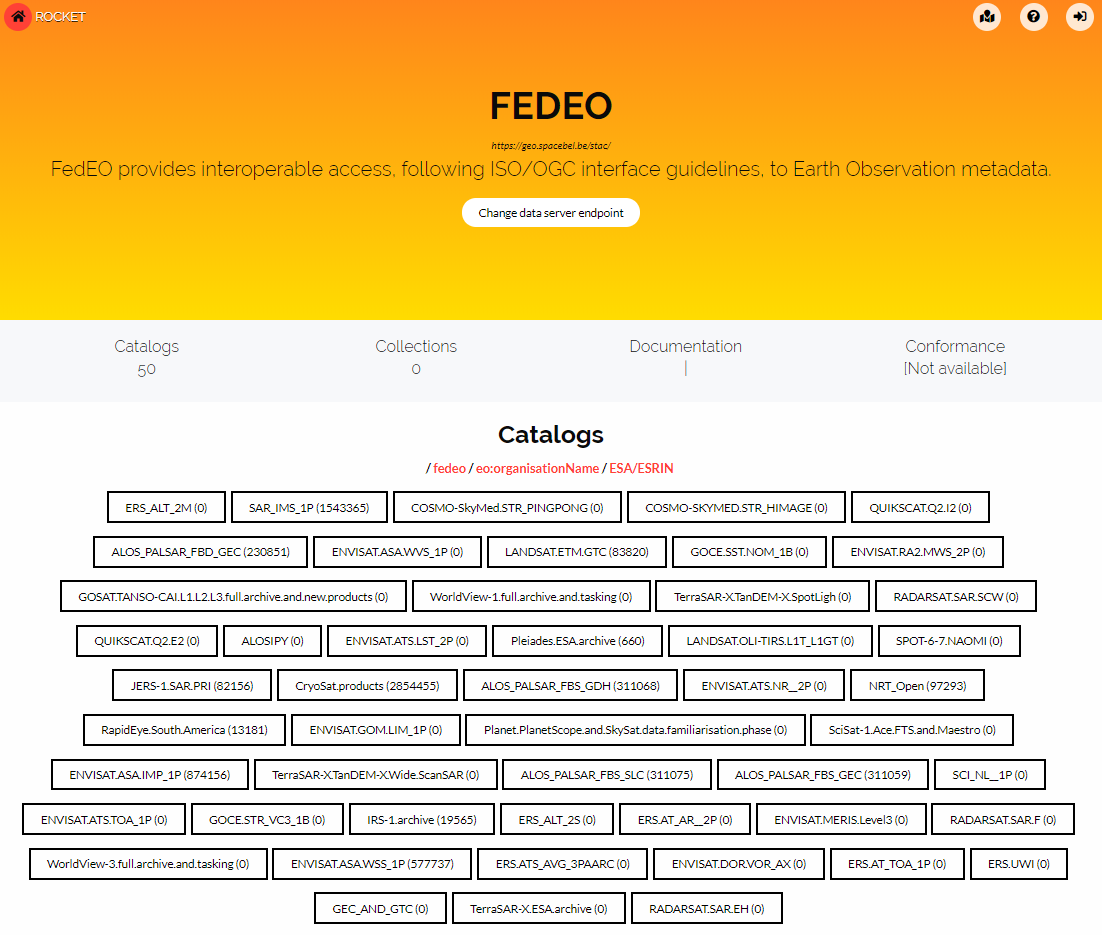 Metrics information (#granules)
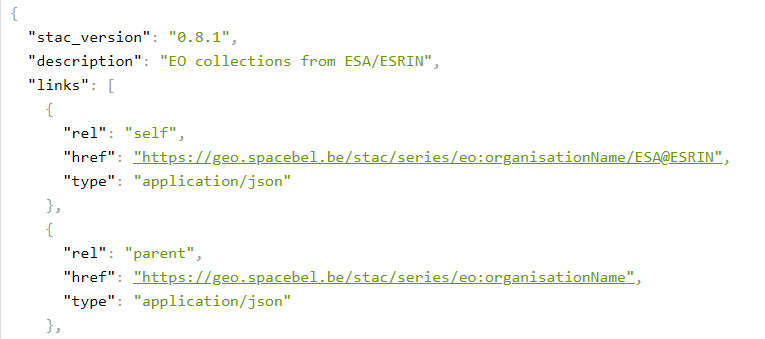 Extensions
Server-side Paging
 To allow for unlimited number of    “children” or “items” in catalog
 Not understood by STAC-BROWSER
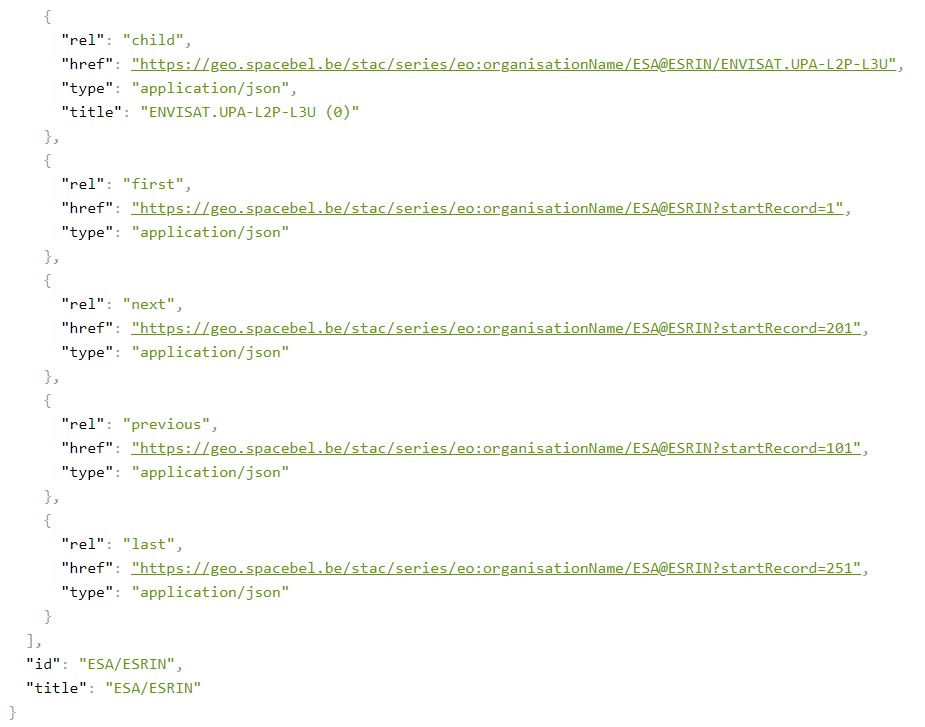 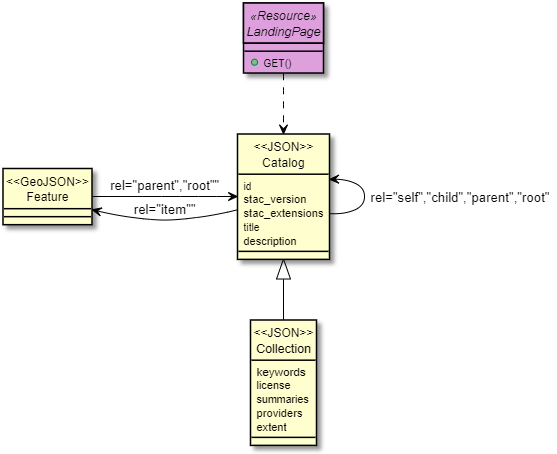 "first“, "previous"
"next", "last"
Example: browse granules by date
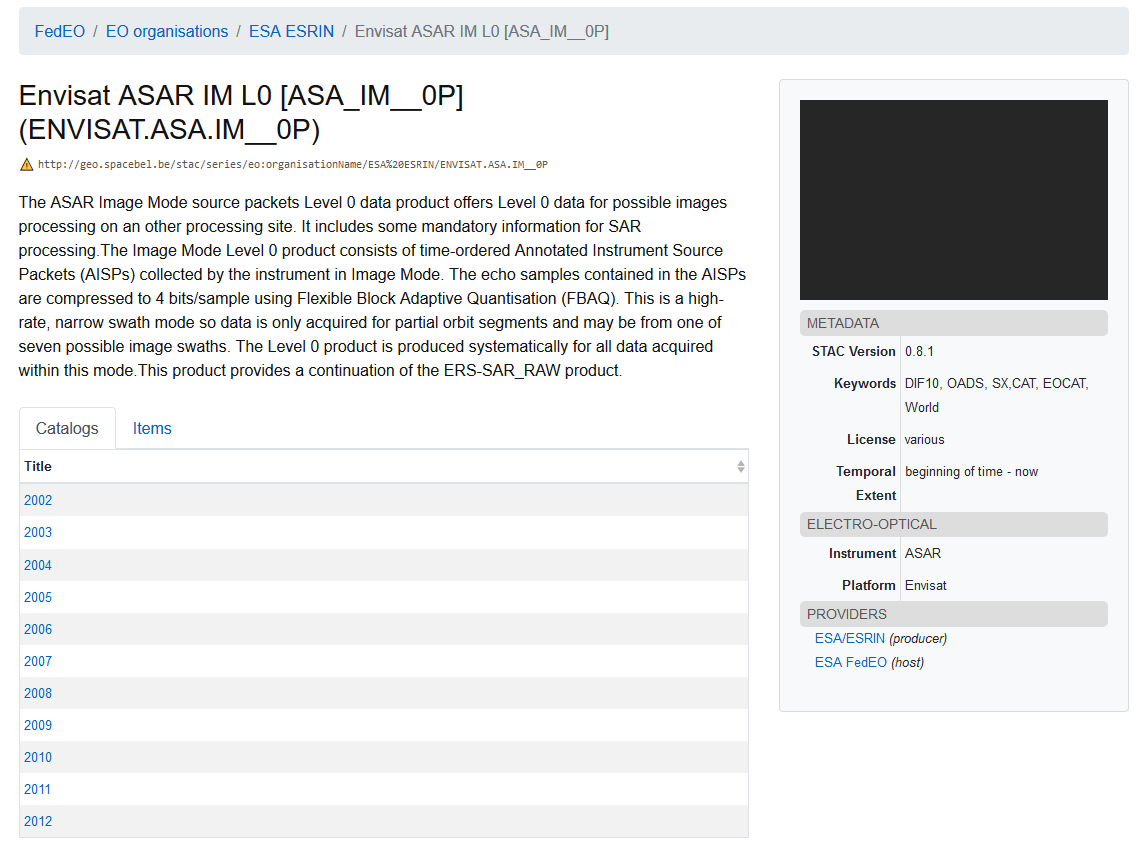 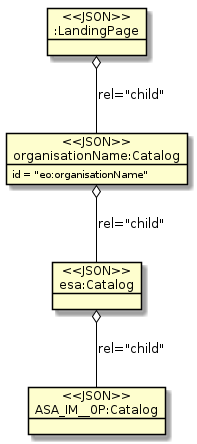 Metrics information to be added (#granules) via OpenSearch faceted search response (OGC 19-020r1)
Extension
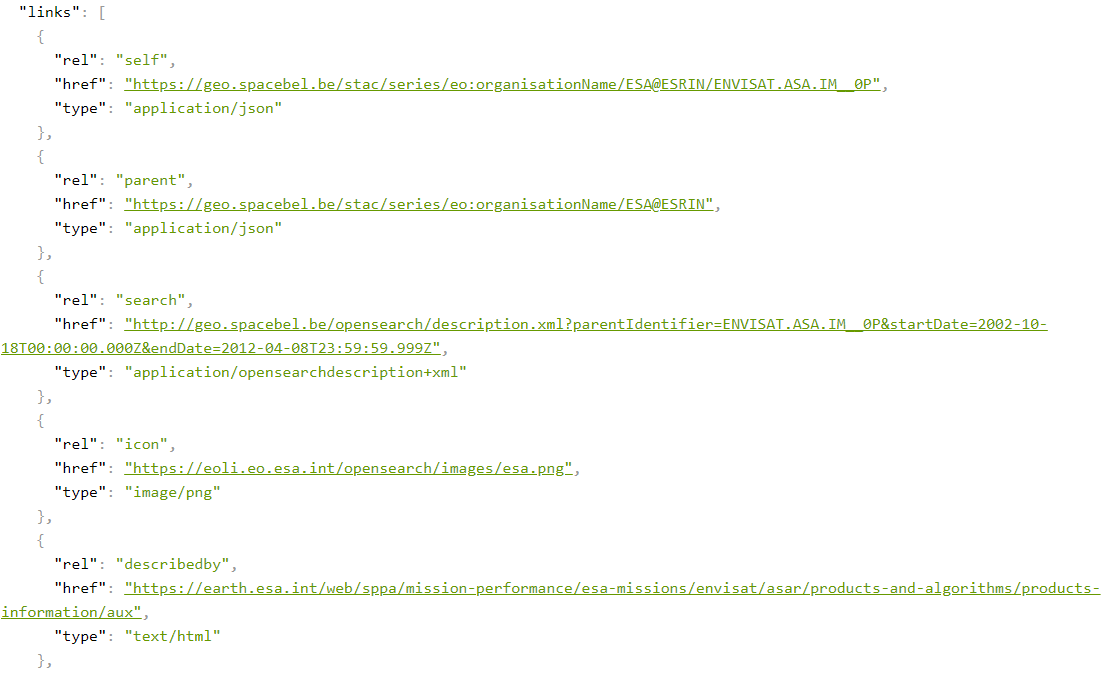 Additional (Collection) links
 rel=“search” (OpenSearch OSDD)
 rel=“alternate” (ISO, DIF-10, ..)
 rel=“describedby”
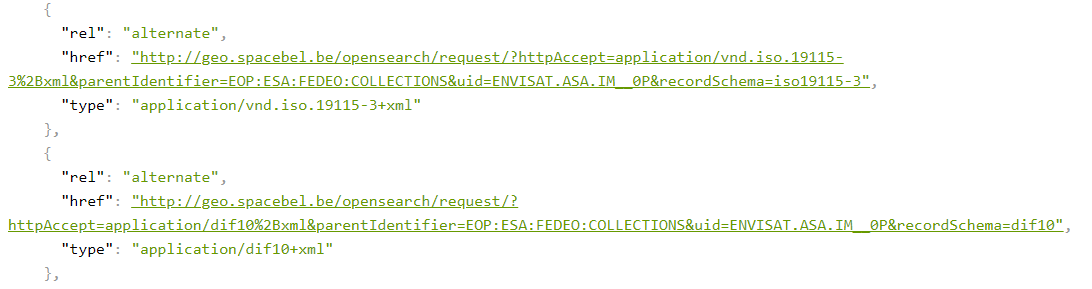 Example: browse granules by date
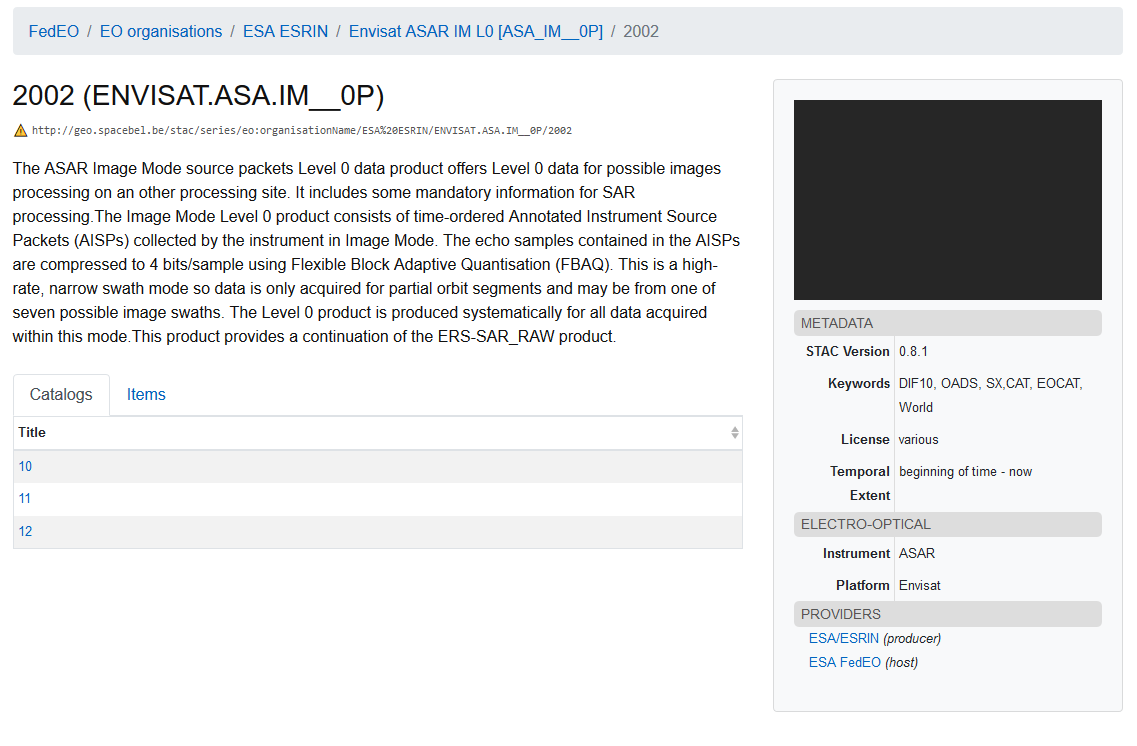 Example: browse granules by date
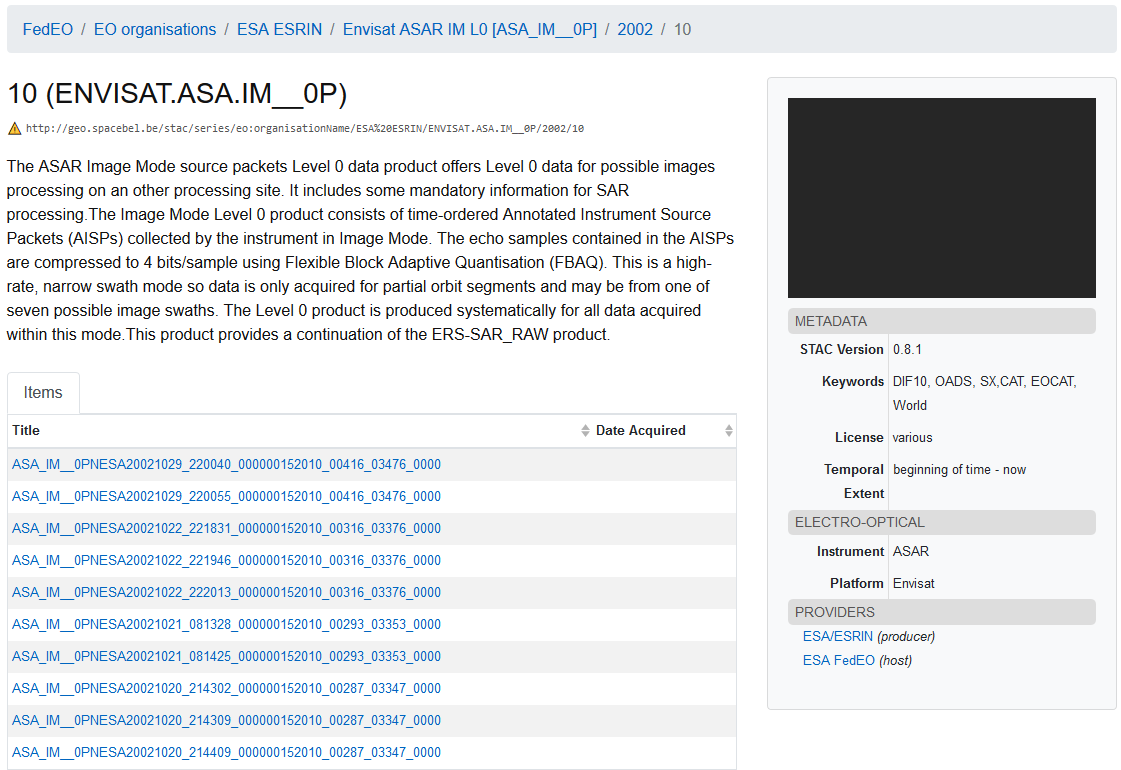 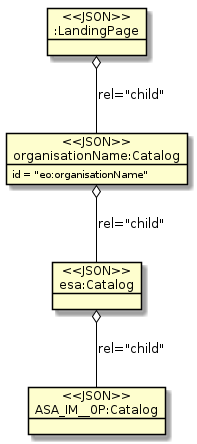 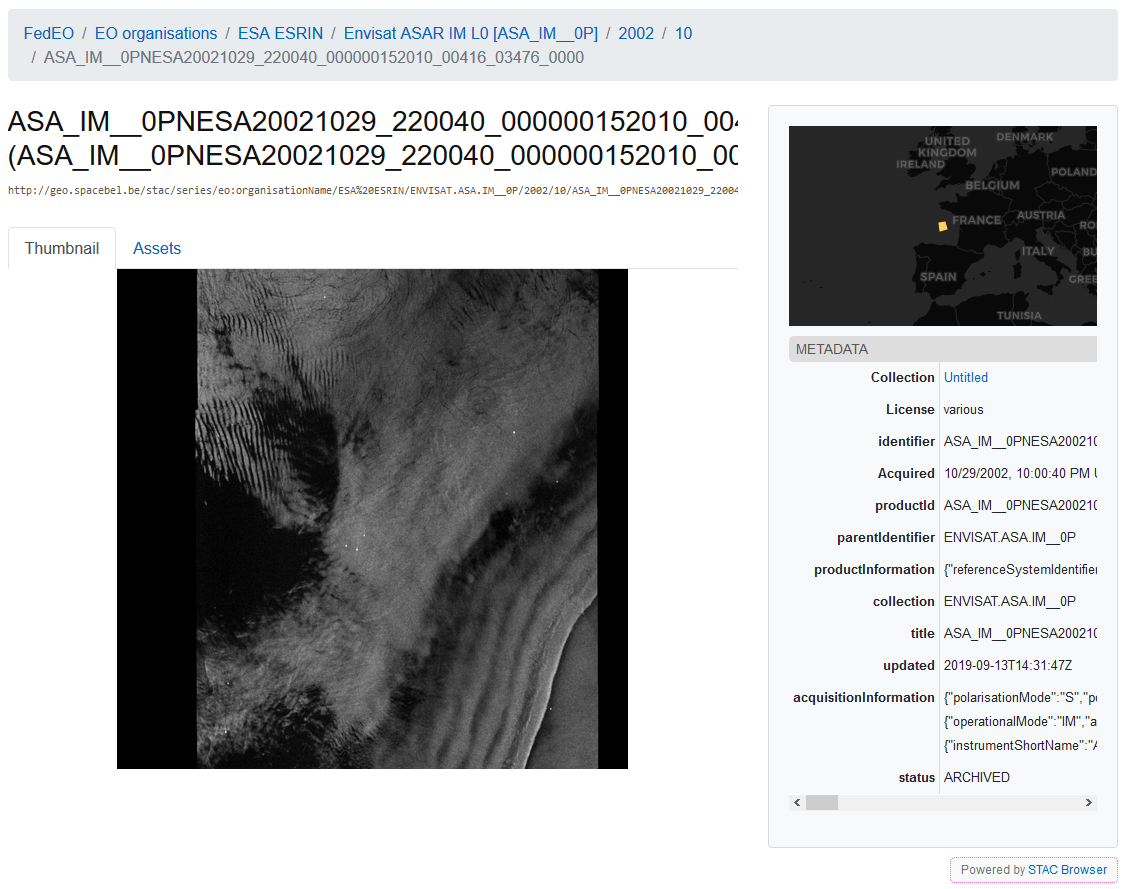 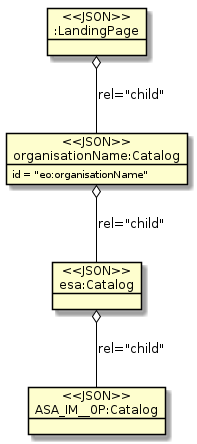 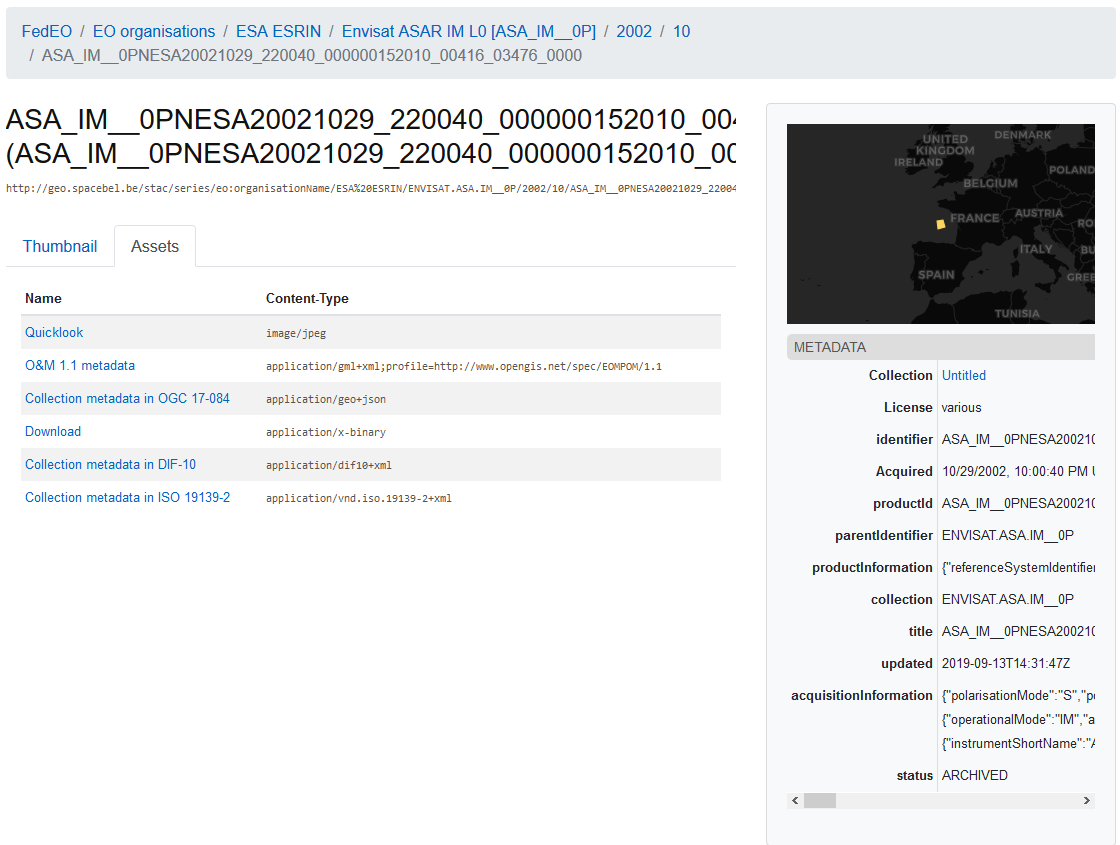 Access to assets
Quicklook
Download URL
Granule metadata
 OGC 10-157r4
Collection metadata
 DIF-10
 ISO
 OGC 17-084
Extension
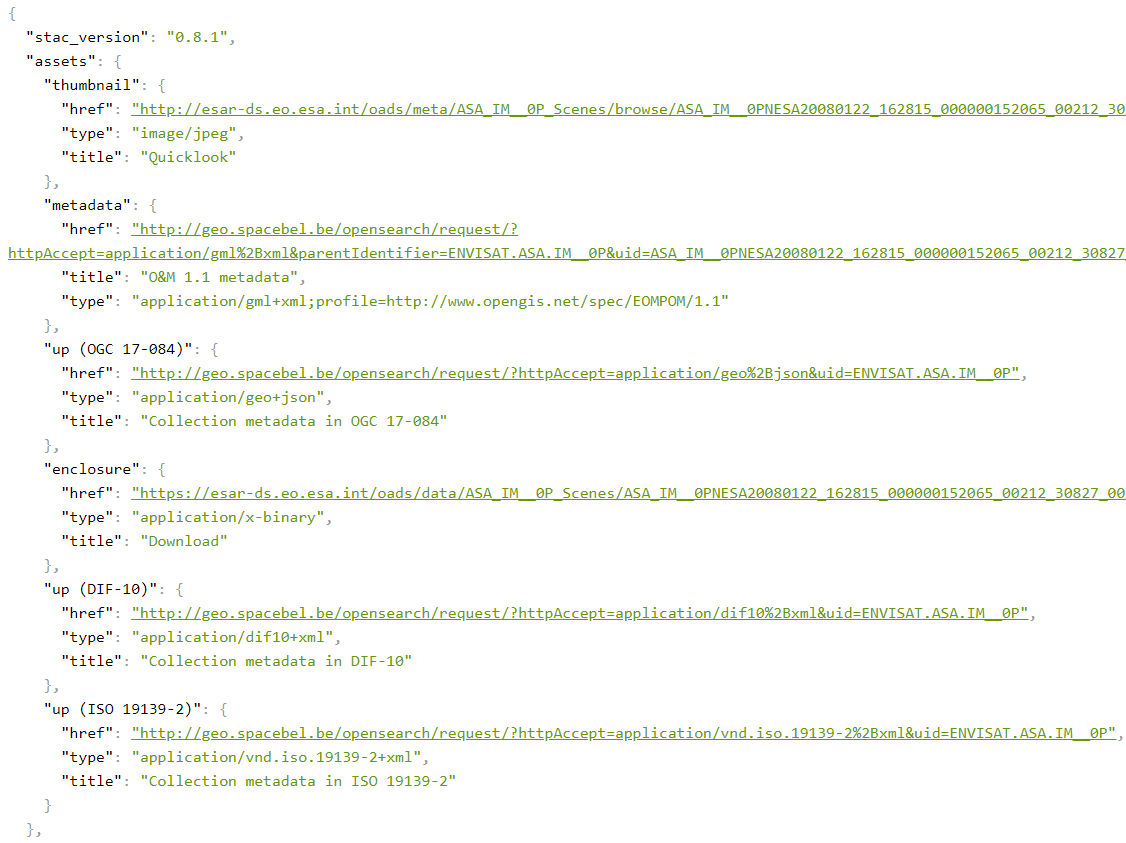 assets property is a dictionary
Additional (item) assets
 Granule metadata
 Multiple metadata formats?
 Should use new “role” attribute
 Collection metadata   (as STAC collection has no assets)
Other STAC Client:  Rocket
“items” belonging to a “Collection”
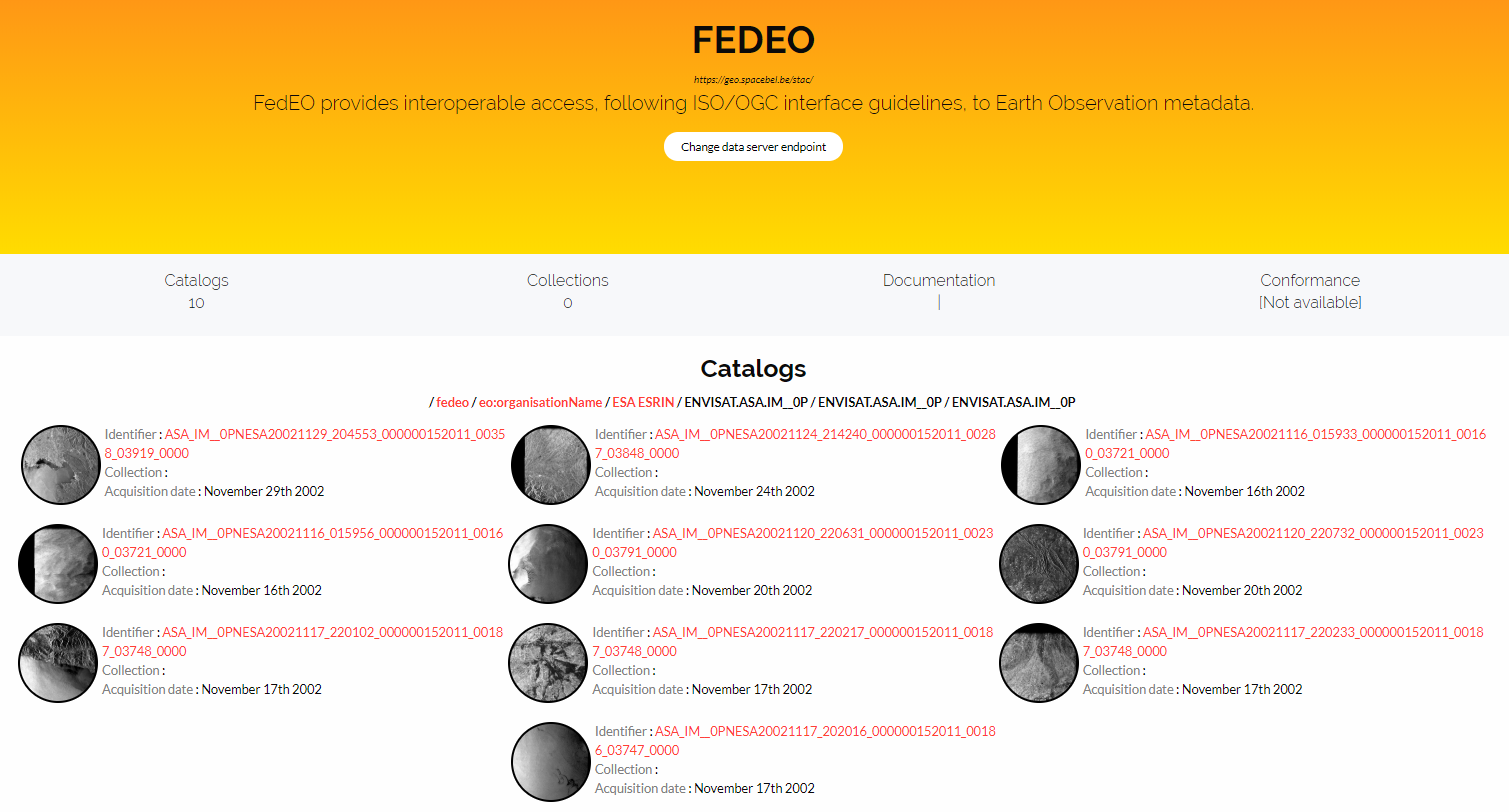 Access to assets (Rocket)
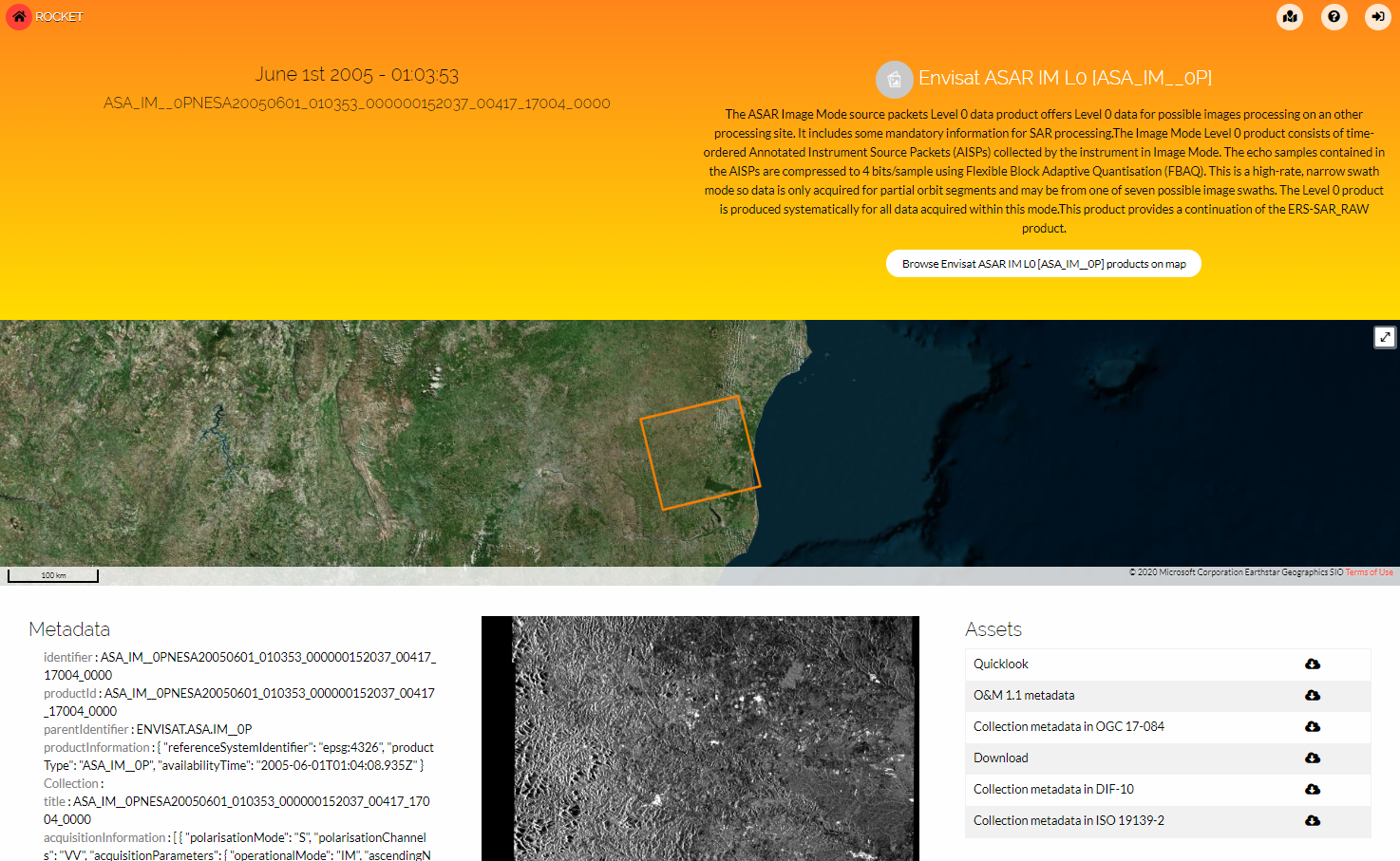 Assets
Binary product
Quicklook
Metadata formats
Future work
Align with latest STAC specification (when client is available), e.g. modified asset encoding etc.
Use “statistics” to include machine-readable metrics information per EO Collection
Products organized by date (support date-related faceted search to avoid empty links)
Revision of OpenSearch API implementation (Align with OGC API Common / Features)
Add other resources as implemented for STAC sprint in November 2019 (See https://databio.spacebel.be/eo-features/)
Support for STAC API
Upgrade STAC-BROWSER when newer version becomes available supporting more recent STAC version fixing reported paging issue, extent encoding etc.
Contribute server-side paging extension to client implementation (TBC)
Implement (generic) SKOS thesaurus supported navigation/drill-down combined with {semantic:classifiedAs} queryable matching concept and narrower concepts in metadata [next slide].
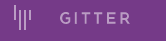 Browse EO Collection trees – SKOS thesauri
Future work: organize browsing in STAC Catalogs along the SKOS vocabulary structures (e.g. Earth Topics)
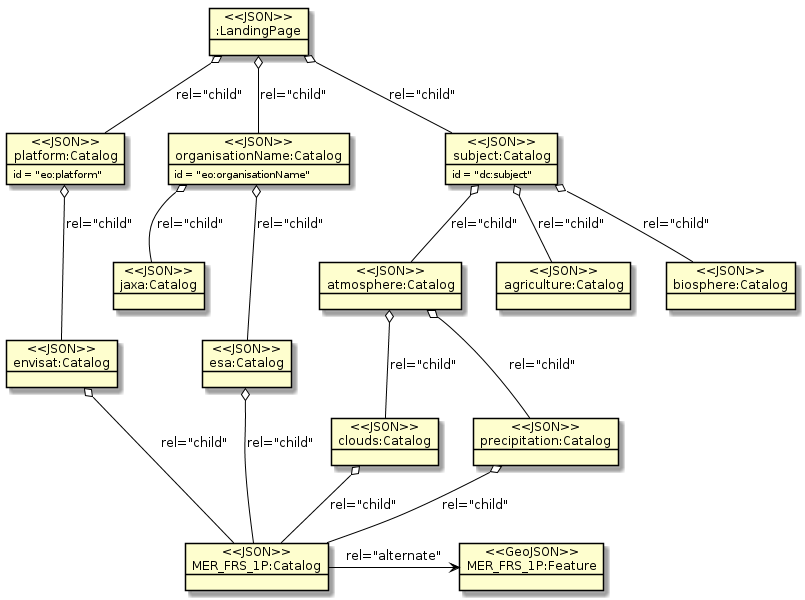 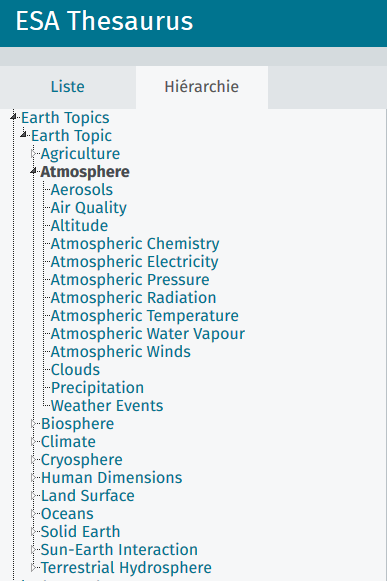 Conclusion
Partial implementation of STAC 
Drill-down via EO collections to EO products requires organization in smaller groups e.g. by date, geographical area to be useful (i.e. to avoid “paging”)…
Co-existing with EO OpenSearch and OGC GeoJSON metadata specifications
Proposed extensions:
STAC Catalog/Collection objects (JSON) with possibility for pagination.
Assets (e.g. metadata) allowed for Collections/Catalogs.  Alternatively, rel=“alternate”, “via” can be used.
More work required to evaluate current STAC version.
More info
Contacts:
 yves.coene@spacebel.be
 Andrea.Della.Vecchia@esa.int
URL:
 API: https://geo.spacebel.be/stac/
 STAC-Browser: https://geo.spacebel.be/?t=catalogs
 Rocket: https://rocket.snapplanet.io/home?_url=https:%2F%2Fgeo.spacebel.be%2Fstac%2F